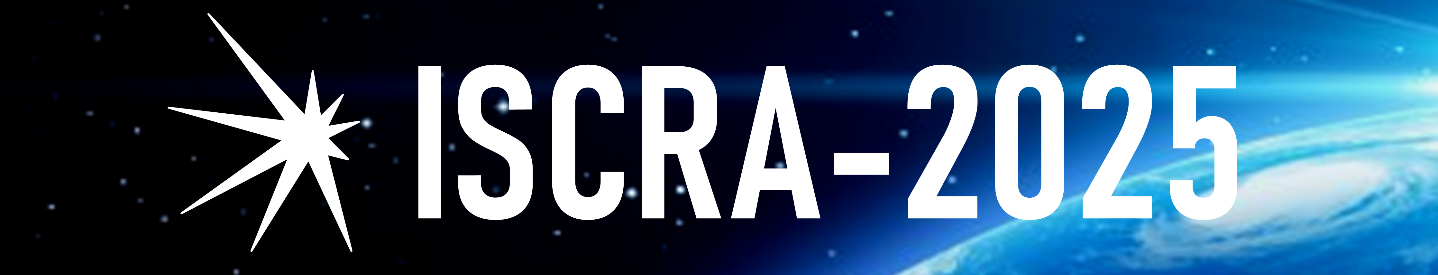 Lisitsin M.V., Khokhlov S.S., Nikolaenko R.V., Petrukhin A.A.
Studying of the muon energy spectrum in the Baikal-GVD neutrino telescope
24th of June 2025
Relevance of the study of TeV muons
Muon energy spectrum is important for estimating processes of muon generation including charmed particles and other fast processes.

Muon energy spectrum allows evaluation of the atmospheric neutrino background at searches of astrophysical neutrinos.

Currently, the statistically reliable data on the energy spectrum of muons is available up to energies of ~20 TeV only.

So far, only giga volume water detectors, such as IceCube, Baikal-GVD, KM3NeT, etc. are capable of detecting high energy muons


The goal of the work

Evaluation of the statistics in Baikal-GVD for the muon energy spectrum above 10 TeV.
Cubic kilometer Baikal-GVD neutrino telescope
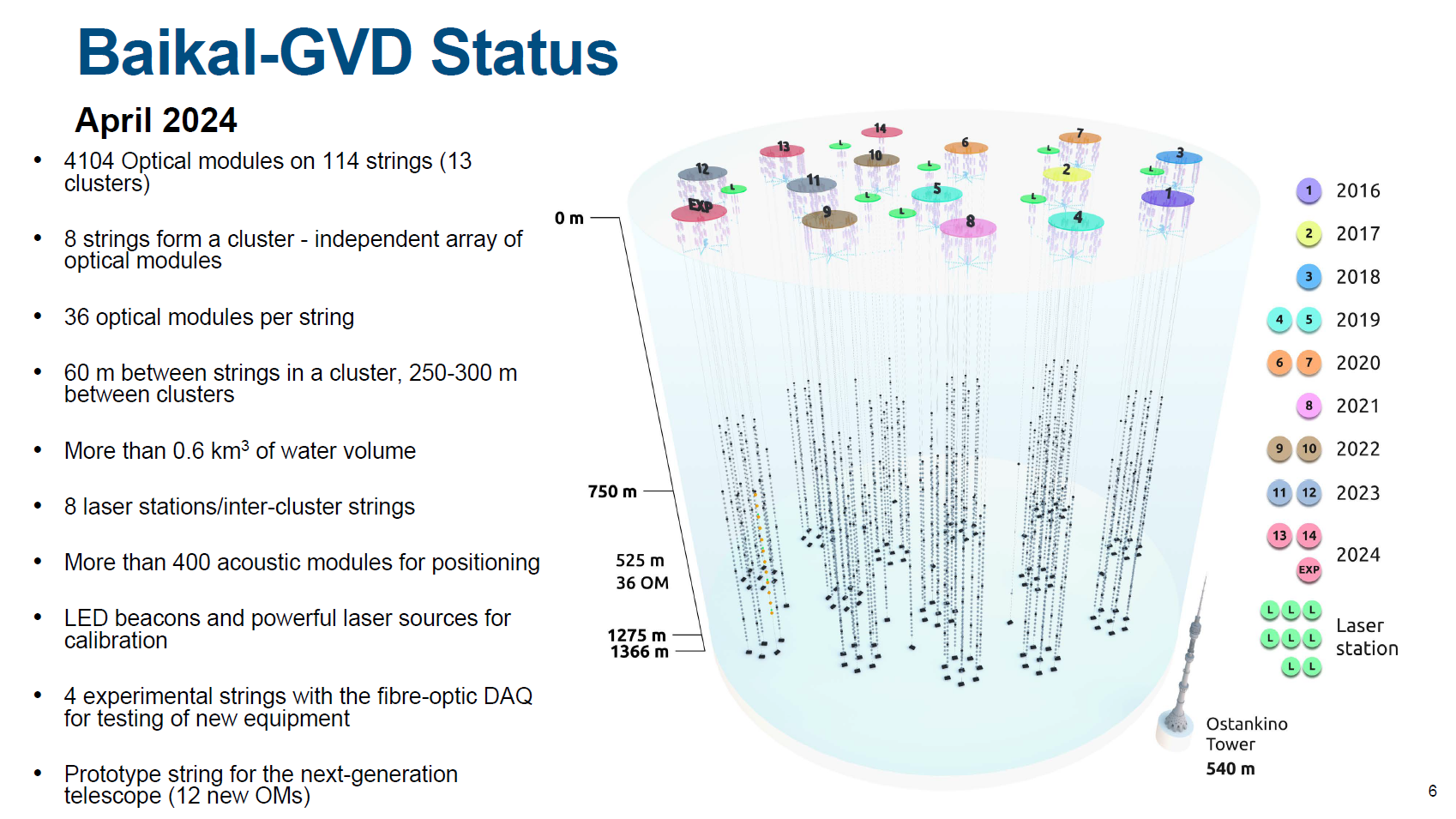 Under construction in the southern part of Lake Baikal since 2016

Total PMTs:		> 4000
Total clusters:		14
Instrumented depth:	750 m - 1275 m
Cluster radius:		~ 60 m.
Distance between two clusters:	~ 300 m.

1 km3 by 2027/2028
Schematic view of the Baikal-GVD detector
Energy losses of muon in the water
It is impossible to experimentally obtain the dependence of the muon energy on depth.
Longitudinal energy loss profiles can be measured in water detectors.
Example of simulated muon with energy of 100 TeV in the 1 km layer of water
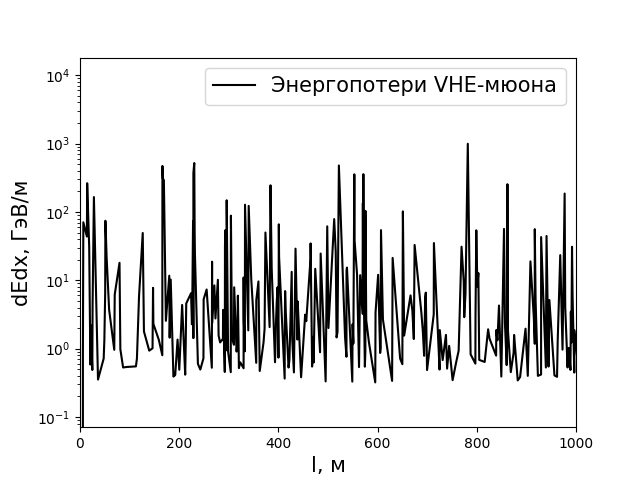 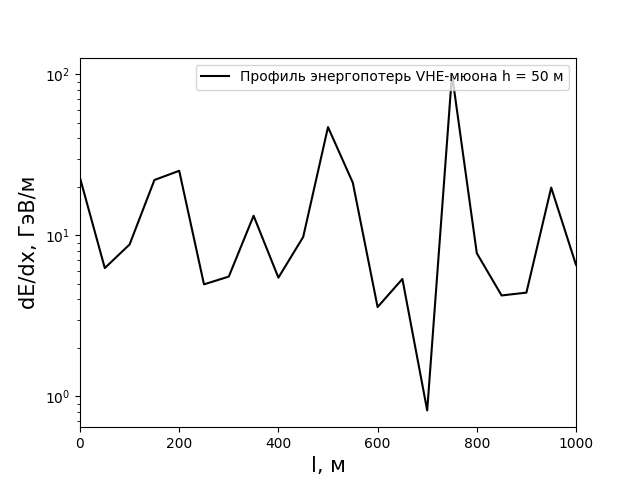 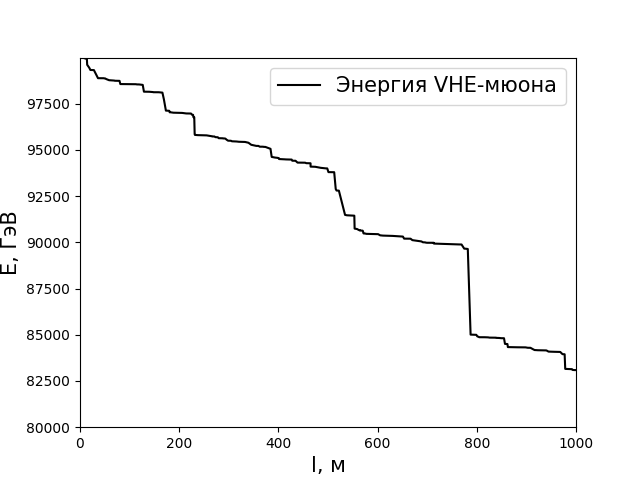 GeV/m
GeV/m
GeV
m
m
m
Dependence of muon energy loss on depth with a step of 50 m
Dependence of muon energy on depth
Dependence of muon energy loss on depth
Simulation of muon bundles propagation through the water in CORSIKA, PROPOSAL
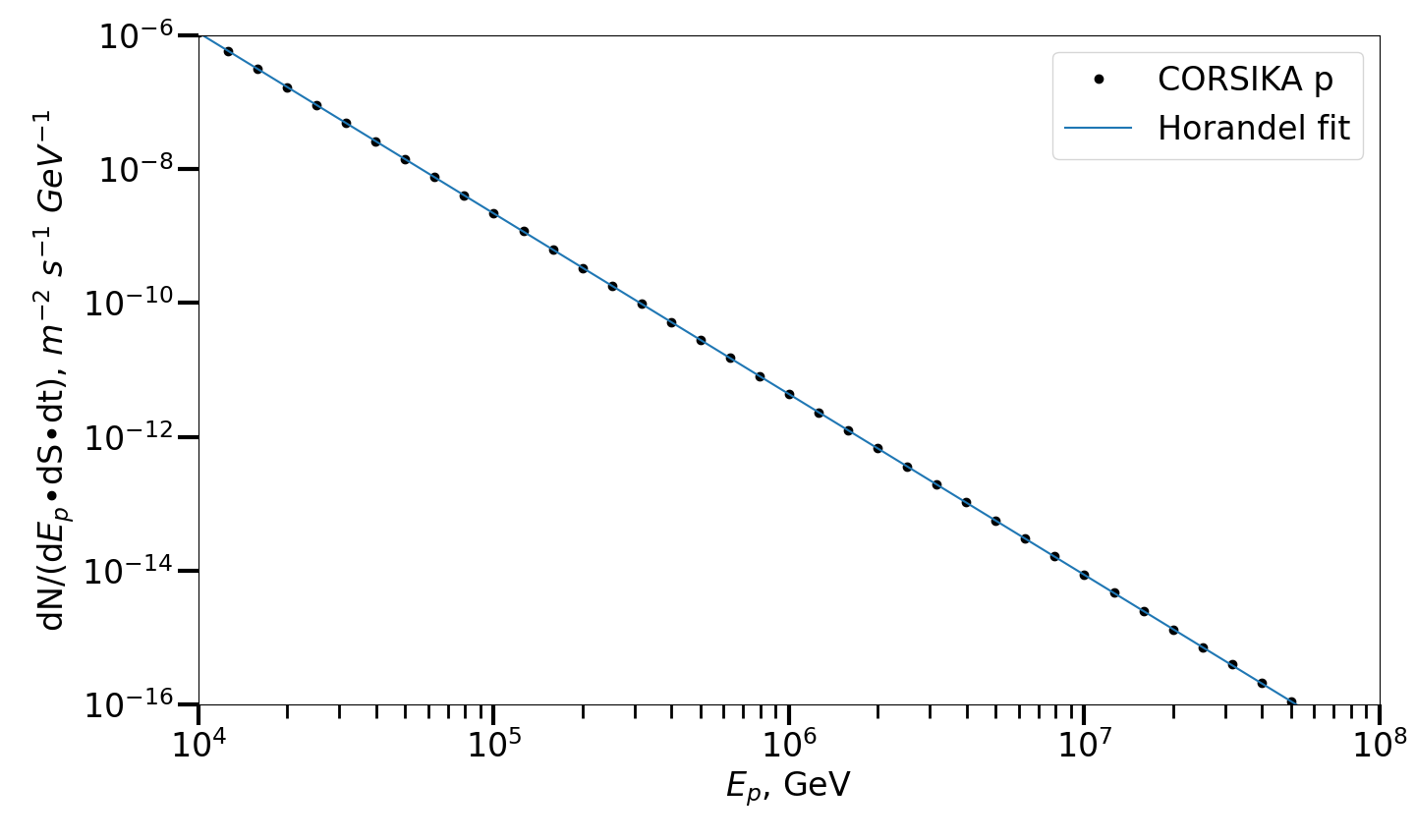 Normalized spectrum of primary particles used in CORSKIKA
Normalized and theoretical muon spectra at depth of 1 km (PROPOSAL)
Muon spectrum at depth of 1 km at zenith angle of θ
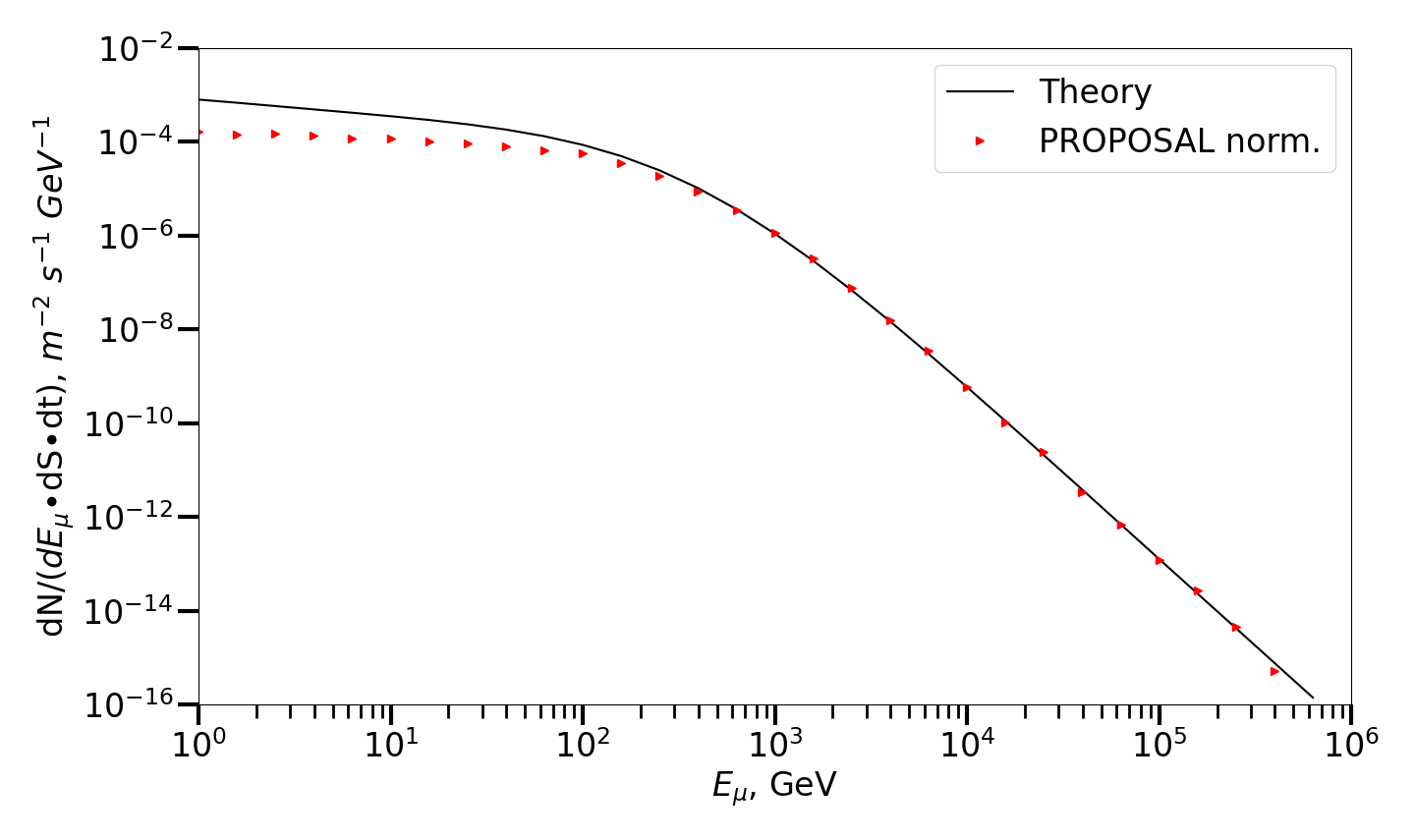 Normalized muon spectrum at depth of 1 km and theoretical estimations obtained with PROPOSAL.
Calculation of the spectrum of muon cascades at depth for Baikal-GVD
Simplified Gaisser equation for  muon spectrum at the Earth's surface at zenith angle θ.
Equation for muon spectrum at depth h at zenith angle θ.
Correction coefficients to consider energy losses fluctuations.
Thus, muon cascades spectrum within volume V and with dN/dE muon spectrum at depth h can be found using:
Calculation of the spectrum of muon cascades for Baikal-GVD
Estimated number of registered cascades per year

> 10 TeV
Baikal-GVD (1 cluster): ~ 2·104
Baikal-GVD (14 clusters): ~ 3·105

> 100 TeV
Baikal-GVD (1 cluster): ~ 50
Baikal-GVD (14 clusters): ~ 600

1 PeV
Baikal-GVD (1 cluster): ~ .1
Baikal-GVD (14 clusters): ~ 2
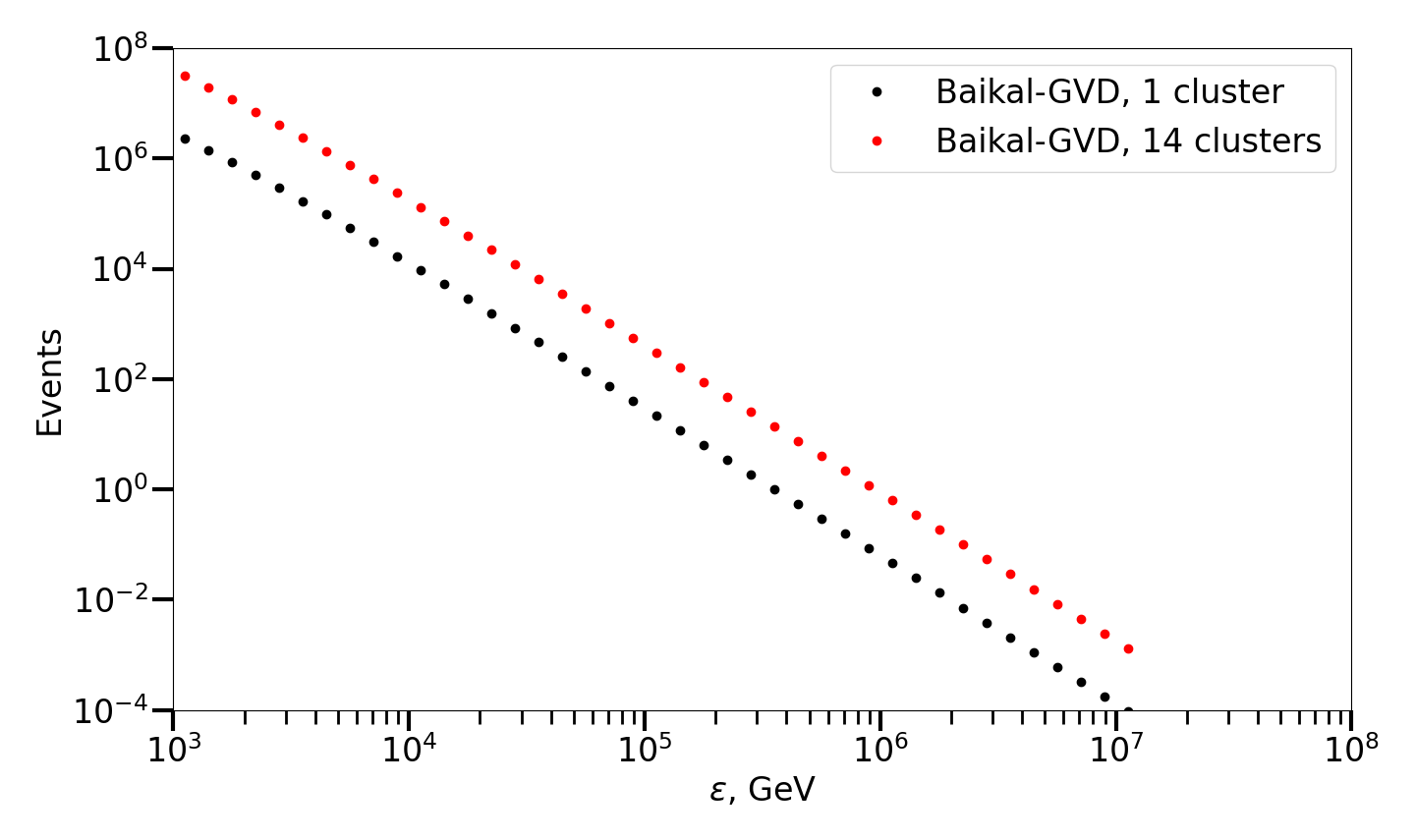 Estimated spectrum of muon cascades for Baikal-GVD
(for 1 and 14 clusters) for 1 year.
Cascade spectra comparison
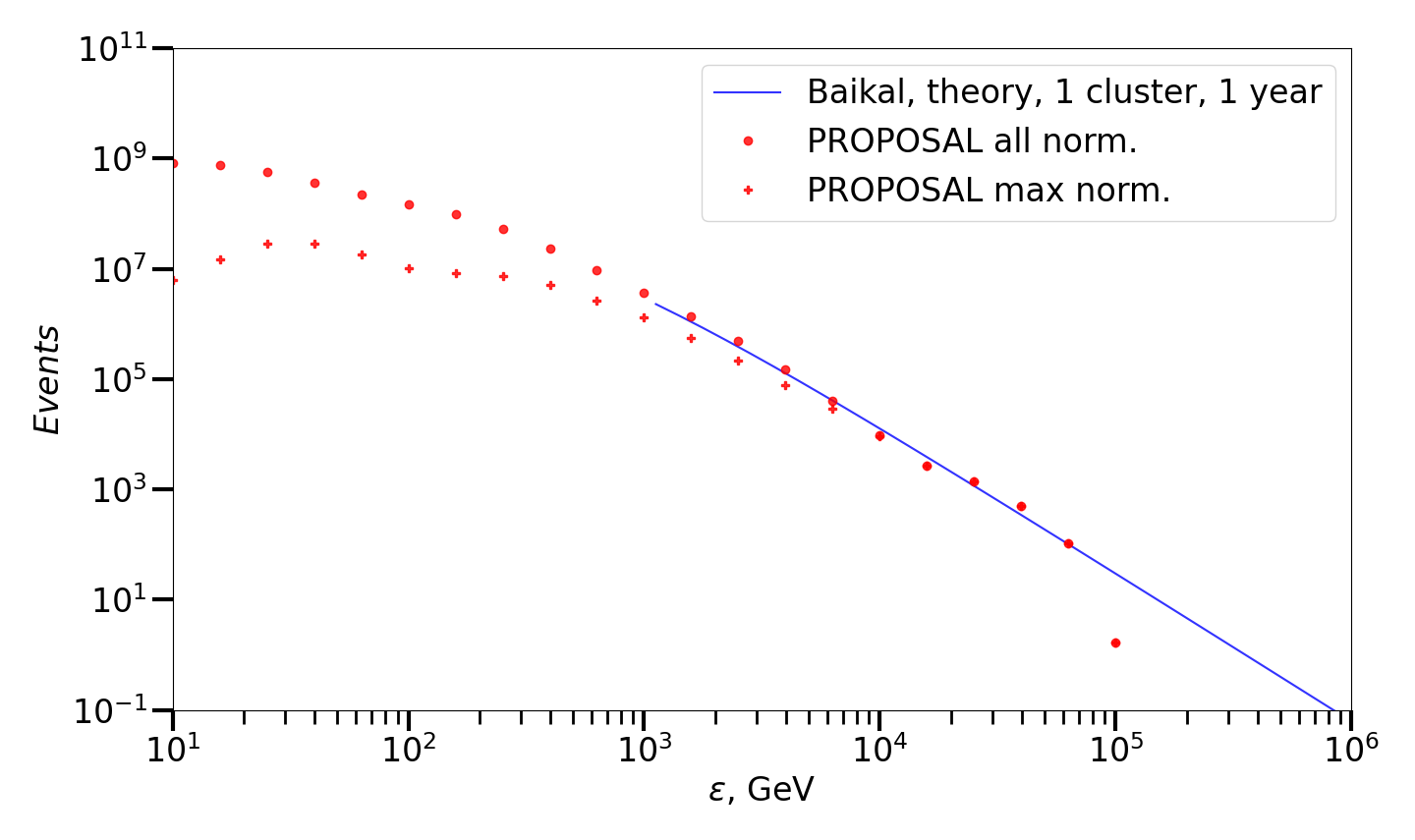 Normalized and theoretical cascade spectraobtained using PROPOSAL
Peak-median parameter for searching VHE muon cascades
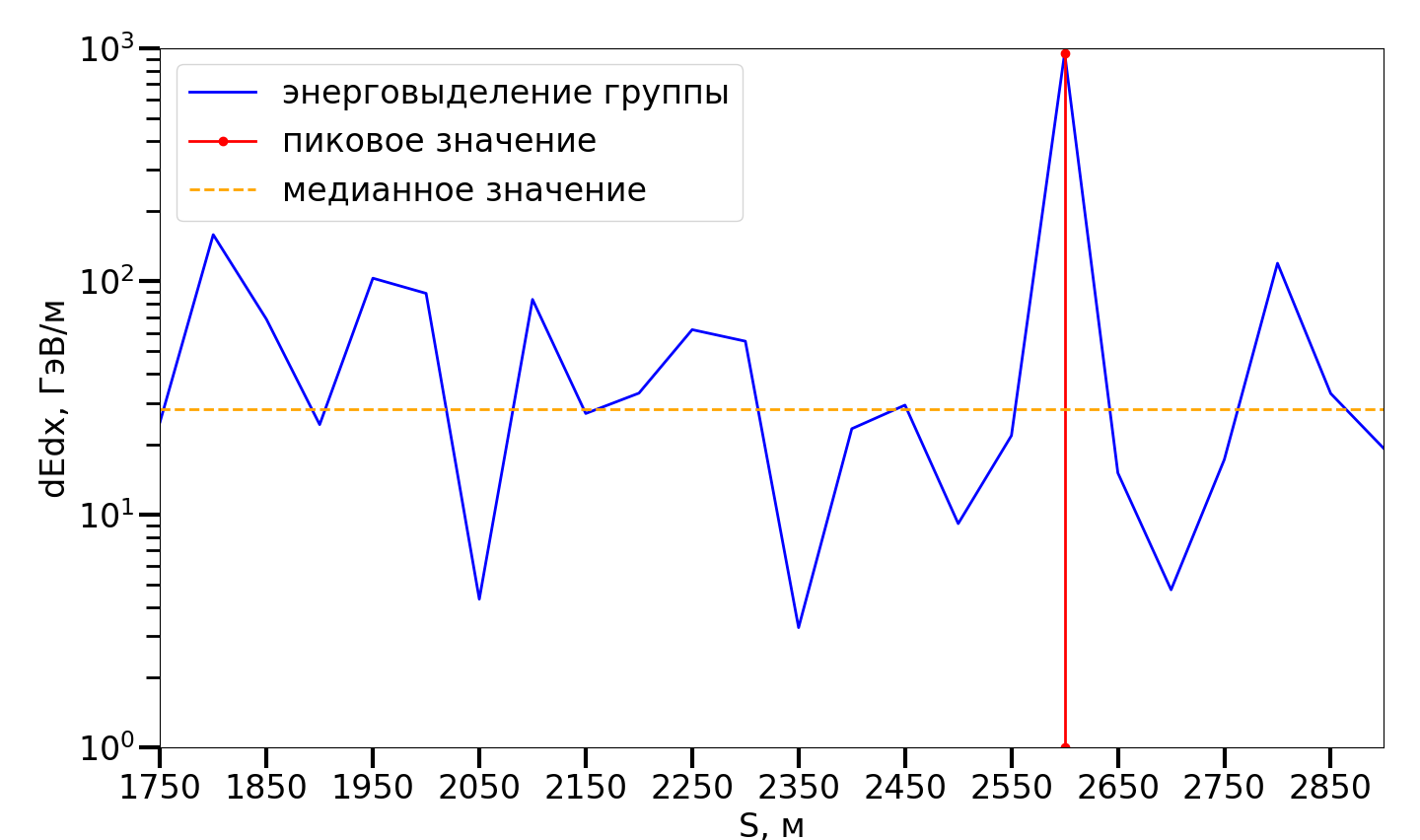 Muon bundle energy loss
Peak value
Median value
GeV/m
m
Example of peak-median value estimation
Muon cascades spectrum with peak-median filtration
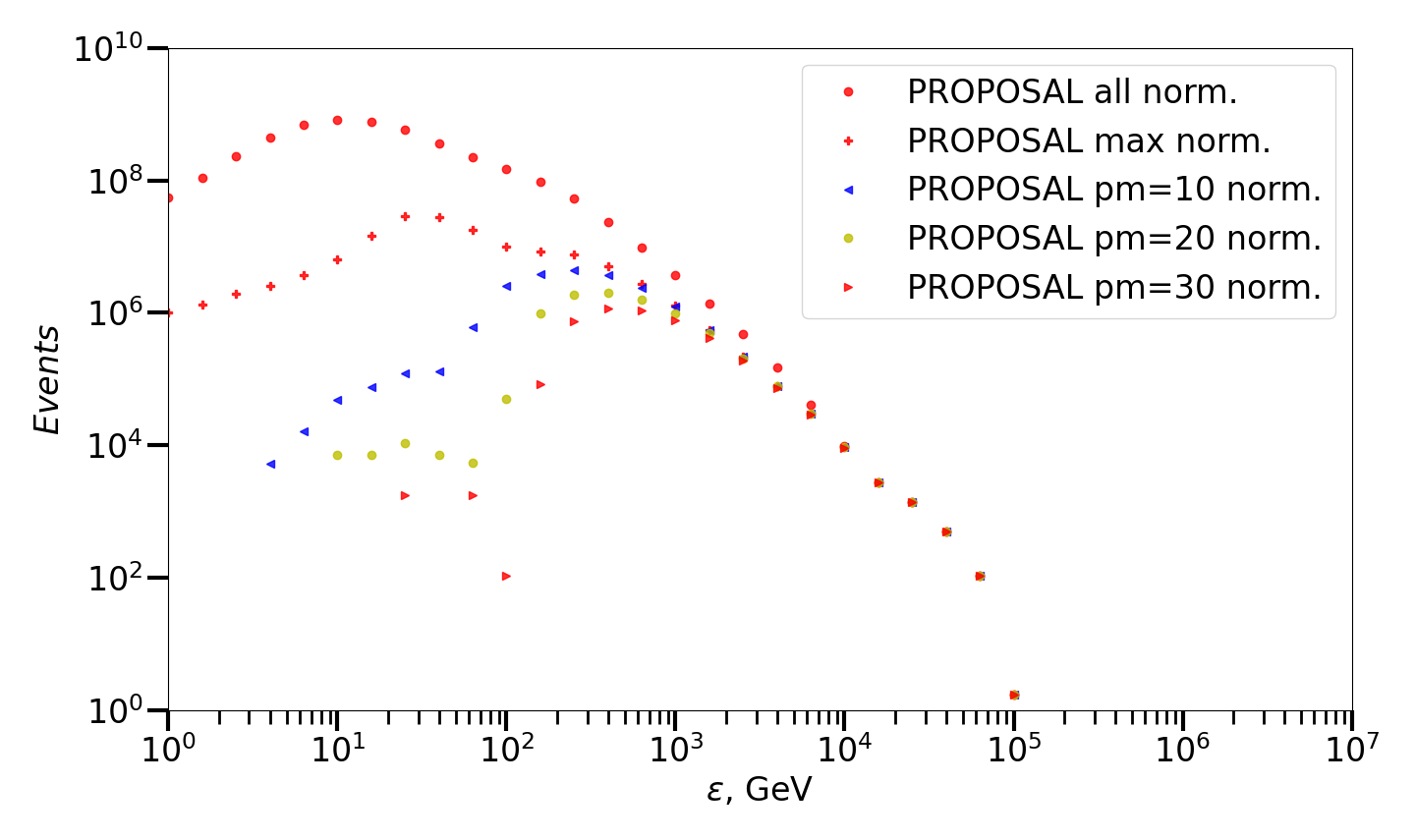 Estimated number of all cascades, maximum cascades and cascades from pm-filtered bundles:

Nall est. = 4.7·109
Nmax est. = 1.5·108
Npm10 est. = 1.9·107
Npm20 est. = 8.3·106
Npm30 est. = 4.6·106
Normalized cascade spectra obtained with PROPOSAL: all cascades, maximum and cascades from pm-filtered bundles
Conclusion
Theoretical estimations show that analyzing muon cascades in Baikal-GVD allows measuring the muon energy spectrum up to PeV.
A preliminary comparison of simulated in PROPOSAL and theoretical spectra shows that simulation is correct and can be used for further studying.
Thank you for your attention!
Lisitsin M.V., Khokhlov S.S., Nikolaenko R.V. , Petrukhin A.A.
24.06.2025